KREIRANJE MENIJA
Desnim klikom na polje Blueprints, otvara nam se mogucnost da u  padajućoj  listi Editor Utilities, izaberemo Utility Wiget koji cemo koristiti da kreiramo meni na nacin naveden ispod.
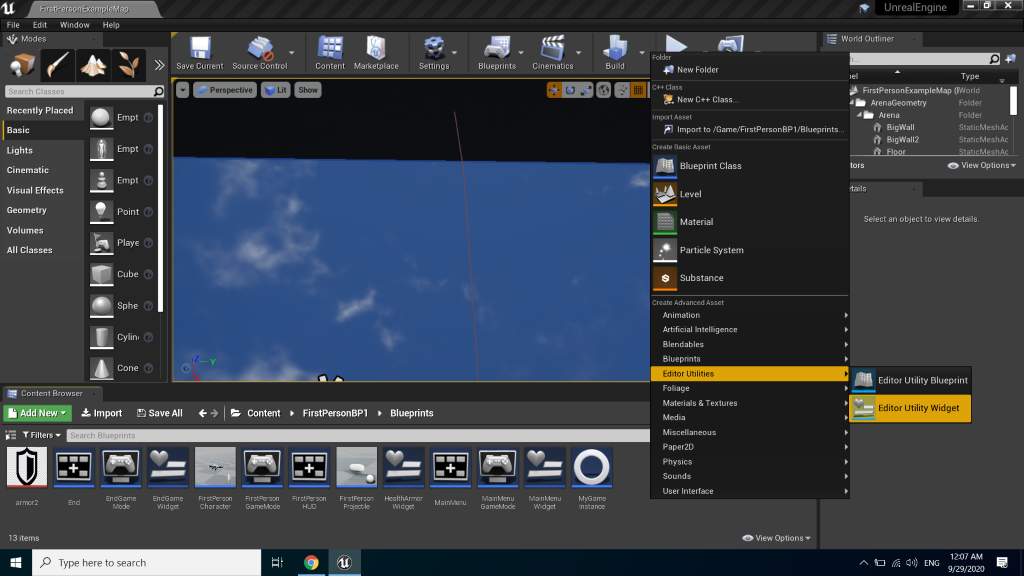 POČETNI MENI
Ovo je  dizajin  našeg početnog menija. Sa leve strane imamo izbor dugmica I labela koje ćemo koristiti za dizajniranje željenog menija, koji se dobija prostim prevlačenjem dugmica I labela.
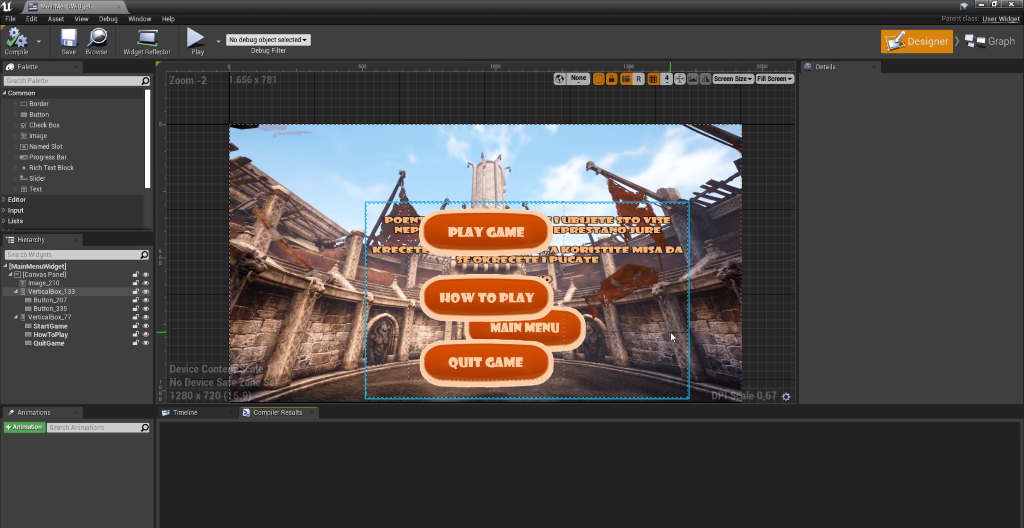 Na slici ispod imamo blue print koji nam govori o  akcijama koje se dešavaju prilikom klika na određeno dugme.
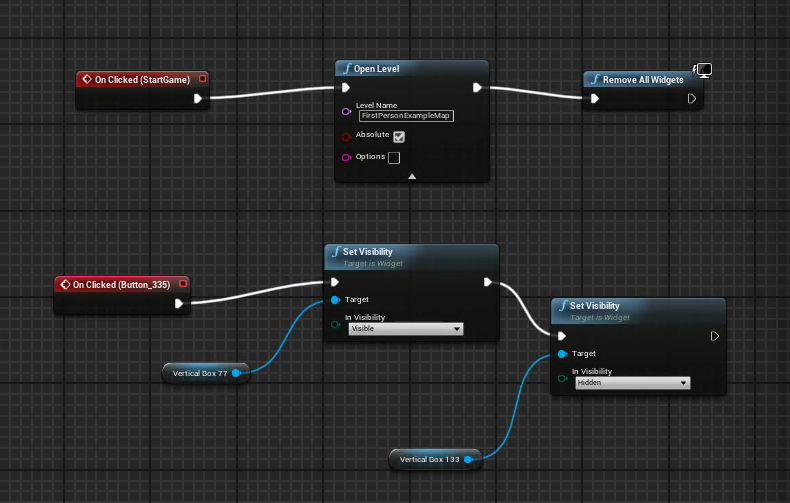 ZAVRSNI MENI
Ovde je predstavljen dizajn kranjeg menija na kojem je takođe prikazan I Score igrice.
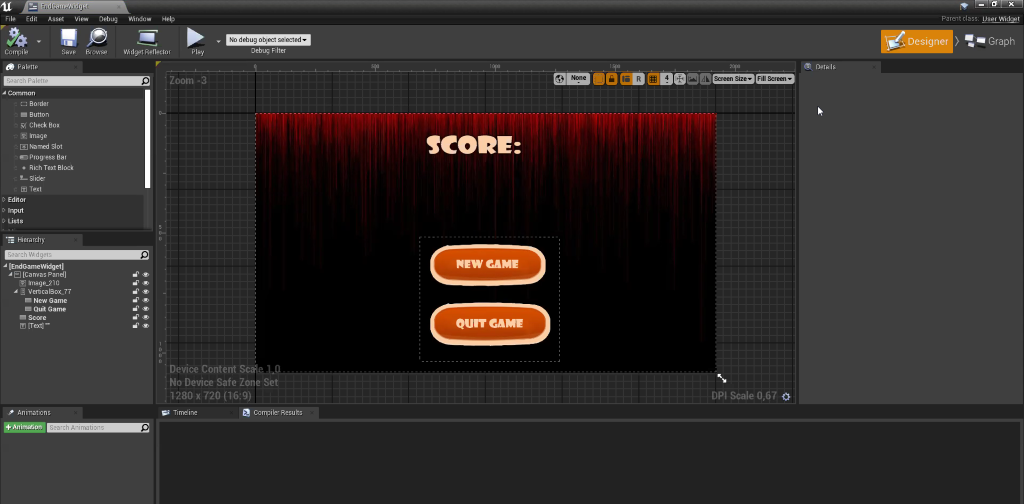 Akcije koje se preduzimaju klikom na određene dugmiće.
Blue print koji  se nalazi na slici ispod prati Score,  odnosno  krajnji rezultat koji ste ostvarili tokom igre.